框架层
界面设计   
导航设计
信息设计
指示标识 
线框图
习惯和反射
表现层
具体
框架层
框架层
结构层
范围层
战略层
抽象
框架层
位置、排列方式、设计布局
关注点

独立组件
及其相互联系
界面设计   
                      做某些事的能力
导航设计    
                                  去某个地方
信息设计
                                传达想法
界面设计
？
成功的界面设计
把用户最有可能点击的按钮做成最大
用户一眼看到最终要的东西

界面元素
复选框

单选框

文本框

下拉菜单

多选菜单

按钮
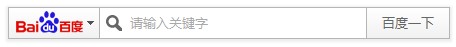 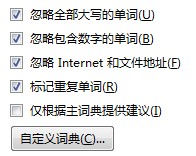 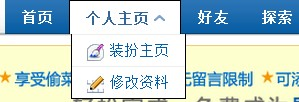 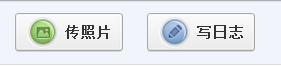 导航设计
网站导航设计的目标：


1 提供给用户网站间跳转方法

2 传达出元素之间的关系
常见导航系统
全局导航
局部导航
辅助导航
上下文导航
友好导航    
网站导航
索引表
索引表
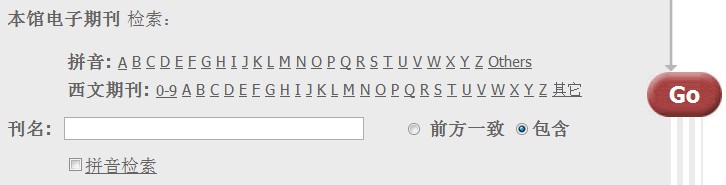 友好导航
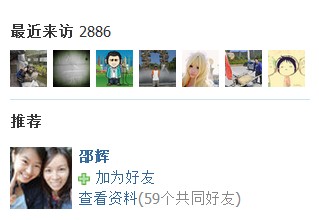 信息设计
个人信息
  姓名
职位名称
所在公司
联系方式
地址
所在城市
邮政编码
其他联系方式
电话号码
E-mail地址
省份
职位名称
电话号码
地址
姓名
邮政编码
所在公司
所在城市
E-mail地址
信息的分类和排列要遵循的原则：


反映用户的思路
支持用户的任务和目标
指示标识
习惯和反射
习惯
要求     界面与用户已养成的习惯保持一致
对比     传统的3*4手机键盘 vs 某非常规键盘
2
3
1
4
1
2
3
6
7
8
5
4
5
6
9
0
#
*
9
7
8
*
0
#
比喻
原因  
            1.比喻 不能揭示特性的本质，反而更加混淆
            2.不同文化背景
解决
方案
建议   
            抑制在产品四周建立比喻的冲动
提供足够的上下文，
使用户更好地猜测你的比喻
指示标识
界面设计
指
示
标
识
导航设计
结合
信息设计
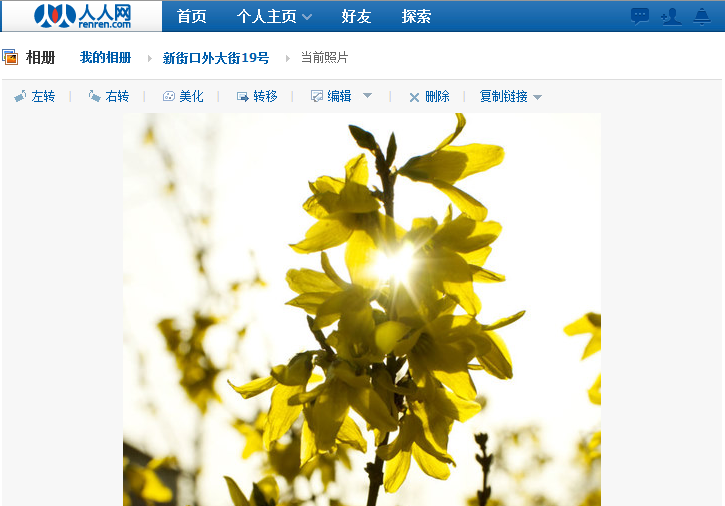 指示标识
帮助用户理解：
                    他们在哪
                    他们能去哪
线框图
线
框
图
界面设计
结合 平衡
导航设计
信息设计
线框图         是网站视觉设计的第一步
                    确定网站结构，指出表现层的设计方向
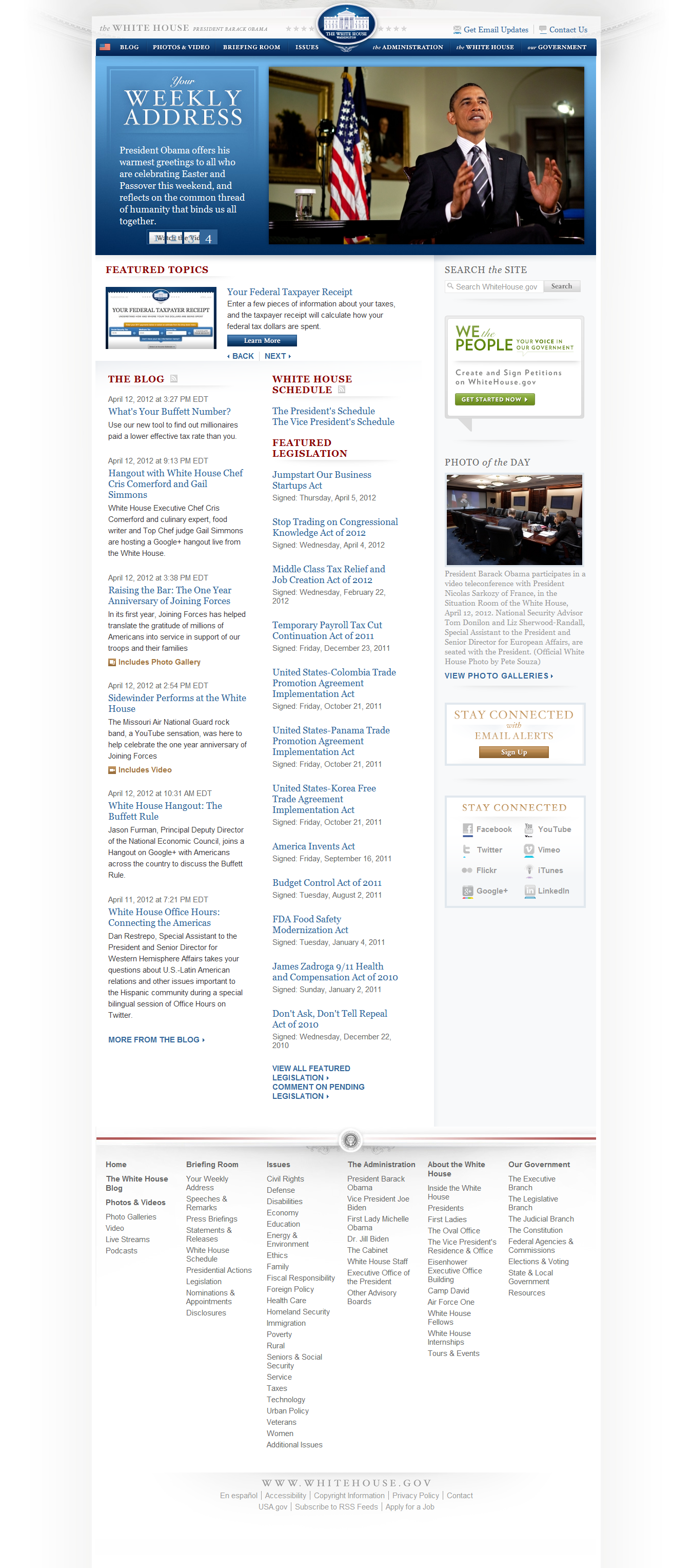 网站标志
全站导航
主要信息
主题图片
搜索
文本输入
按钮
新信息呈现